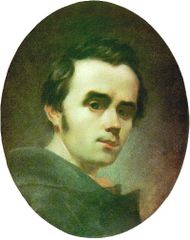 Я так, я так її люблю     
Мою Україну небогу,                   Що проклену самого  Бога,                                     За нею душу погублю.
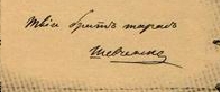 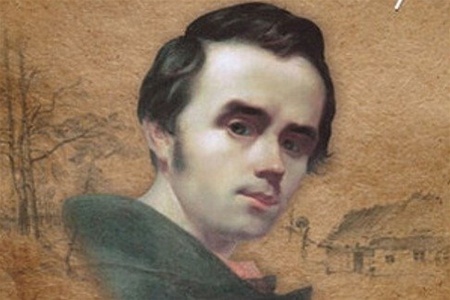 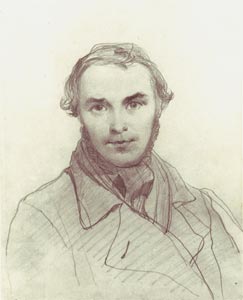 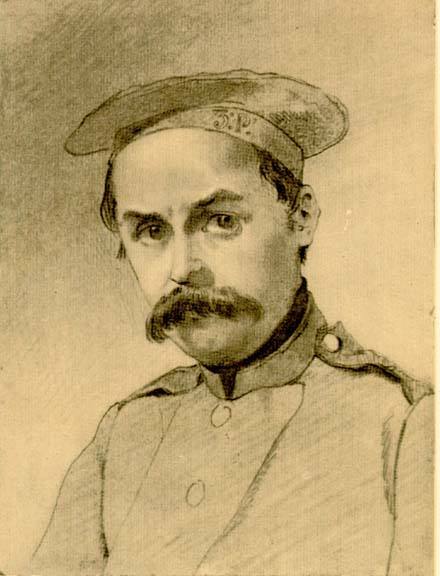 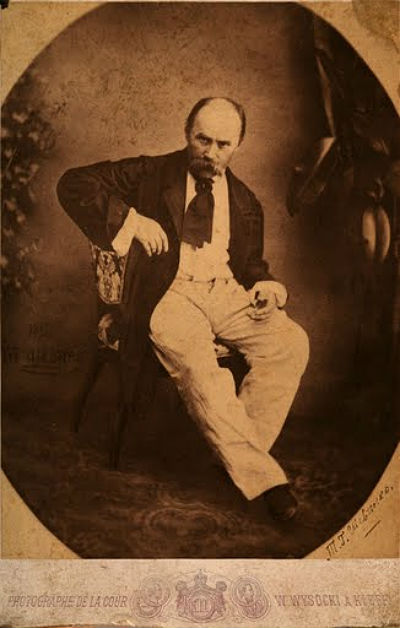 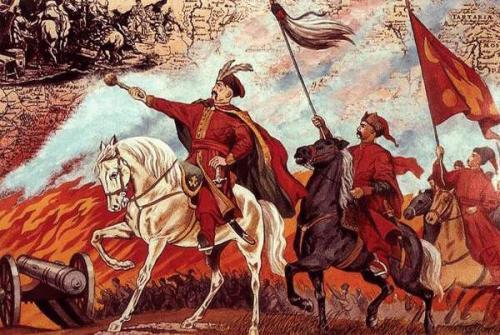 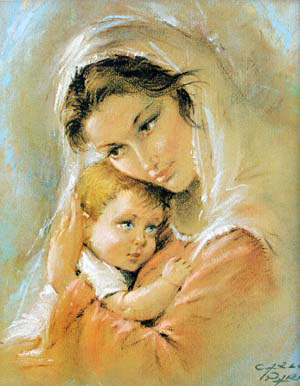 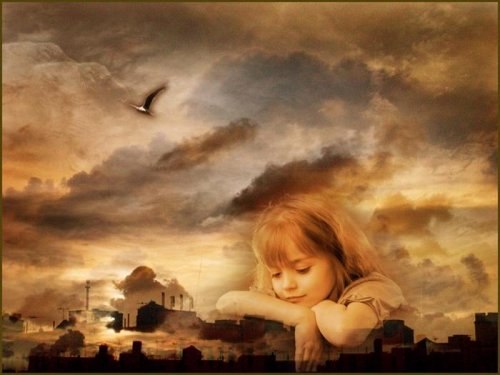 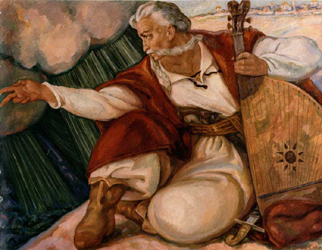 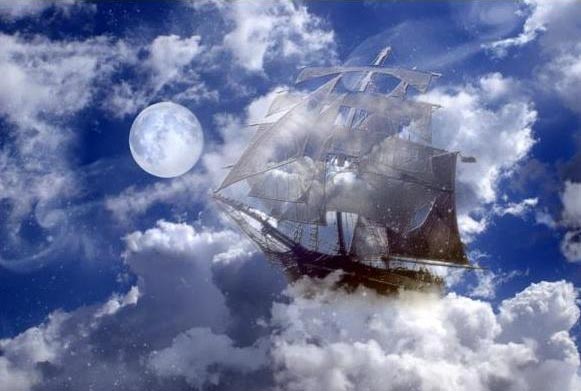 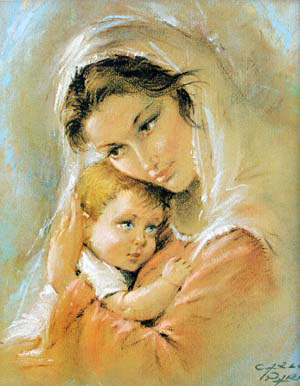 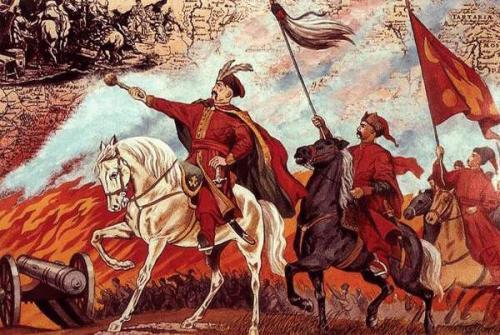 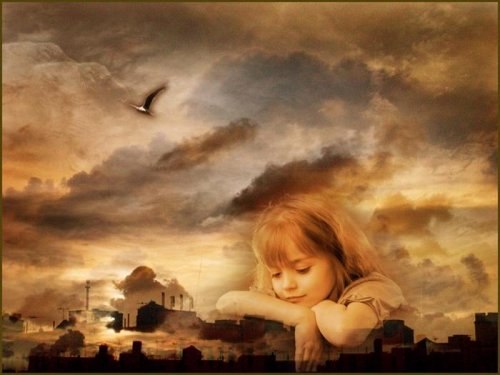 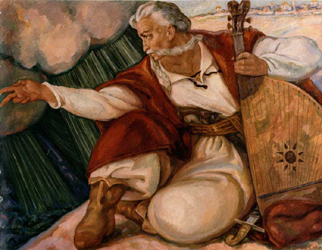 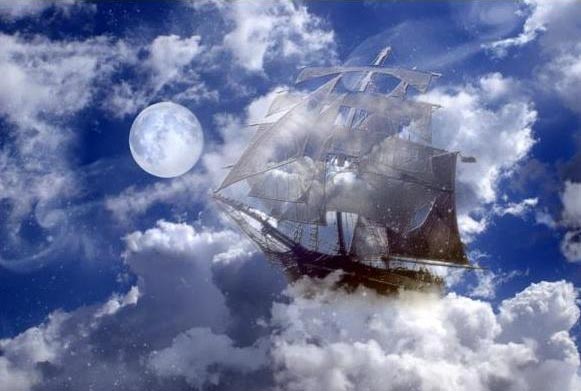 Рання творчість Т. Шевченка
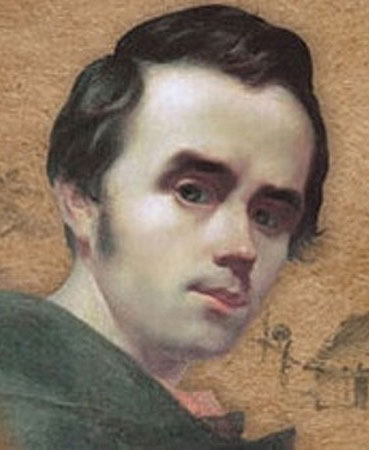 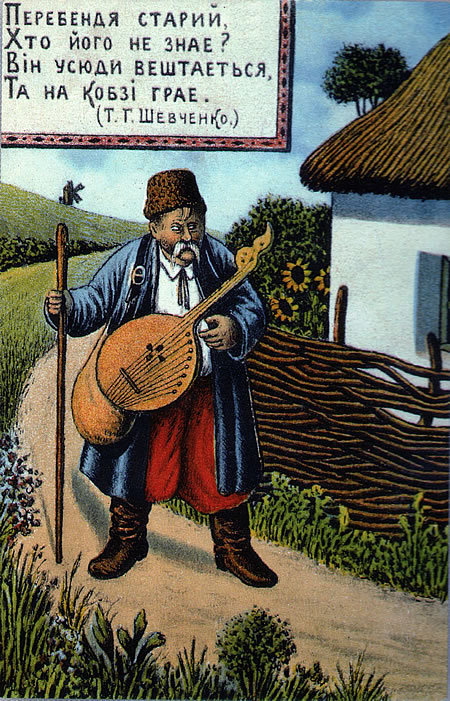 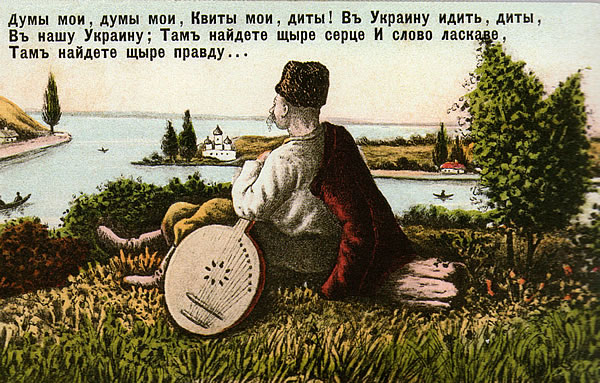 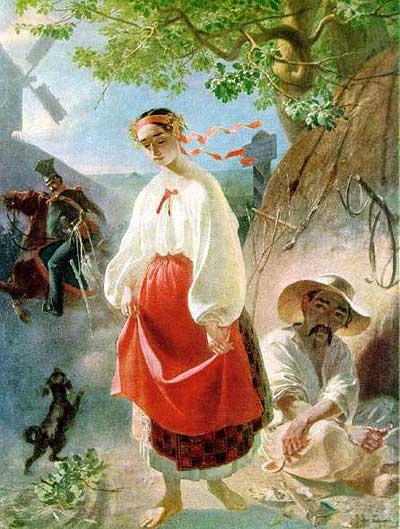 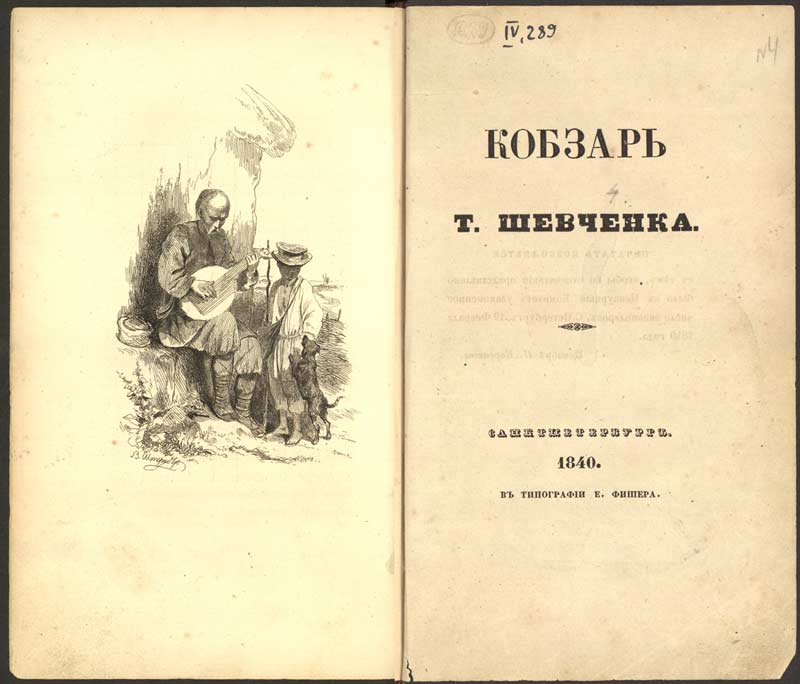 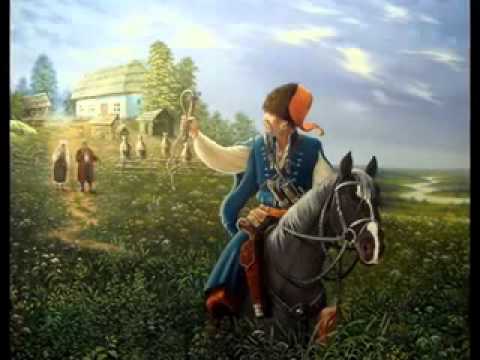 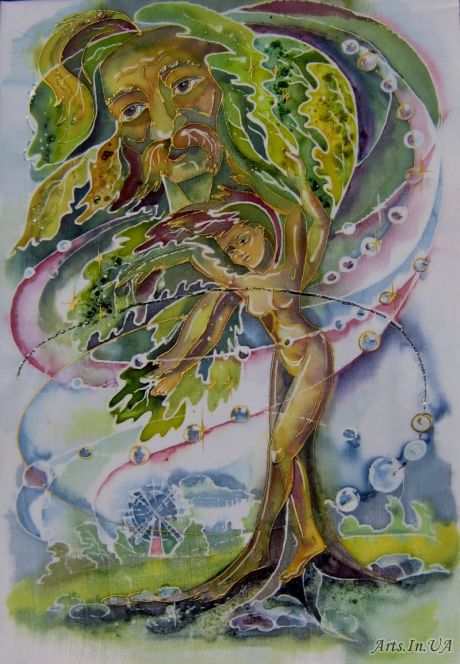 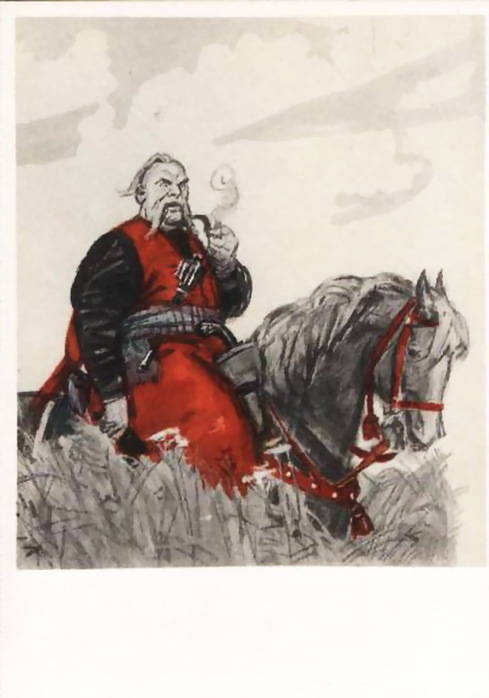 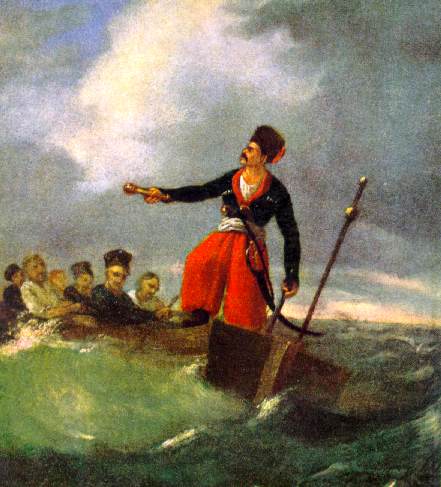 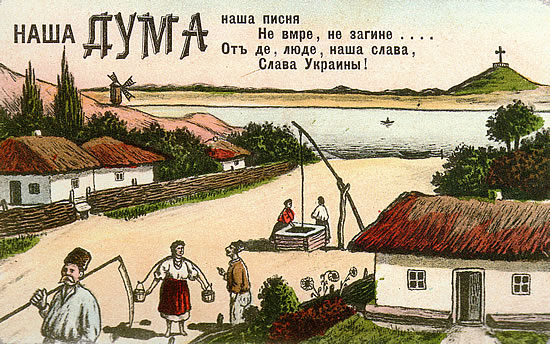 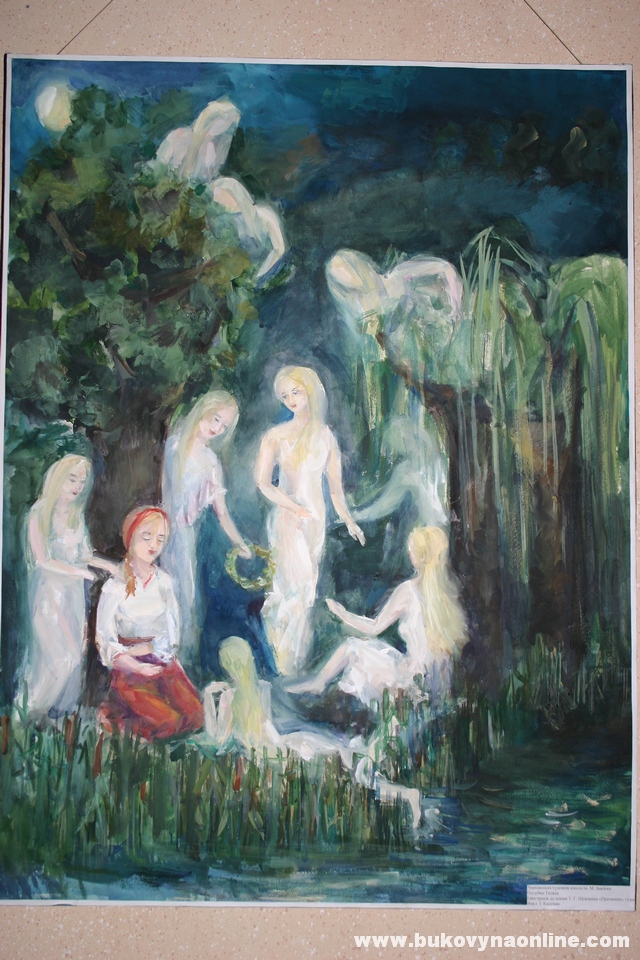 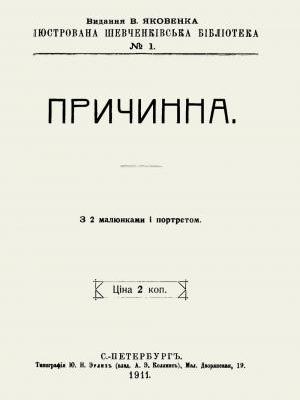 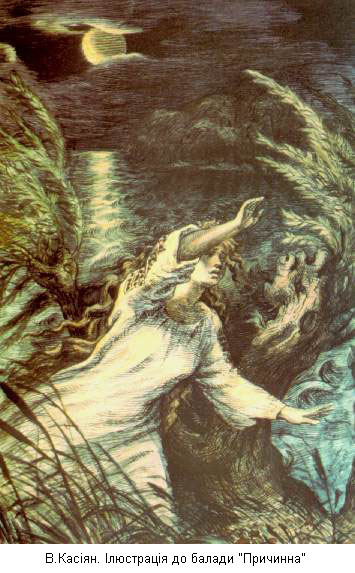 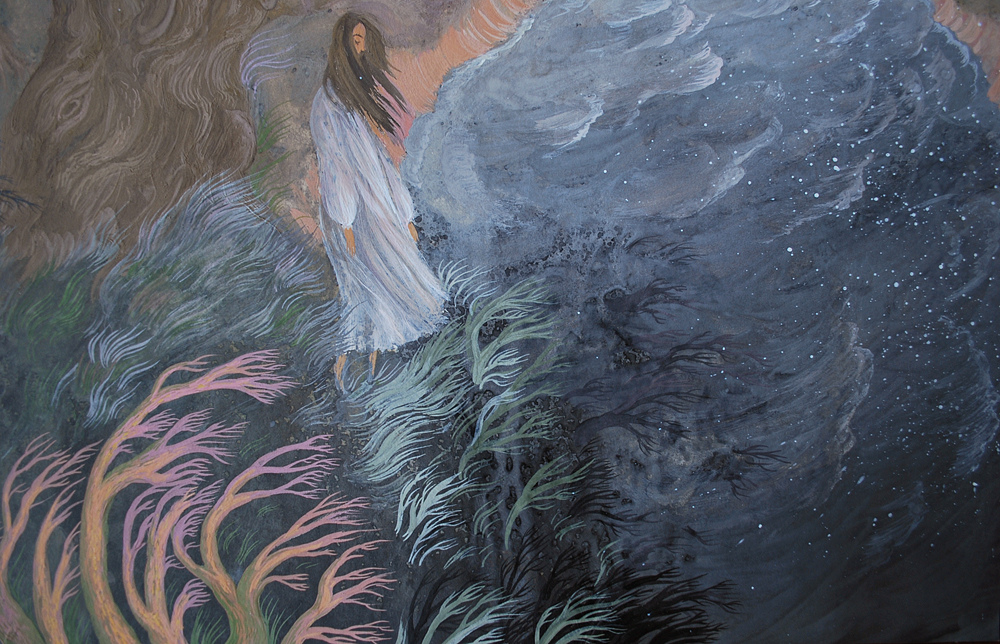 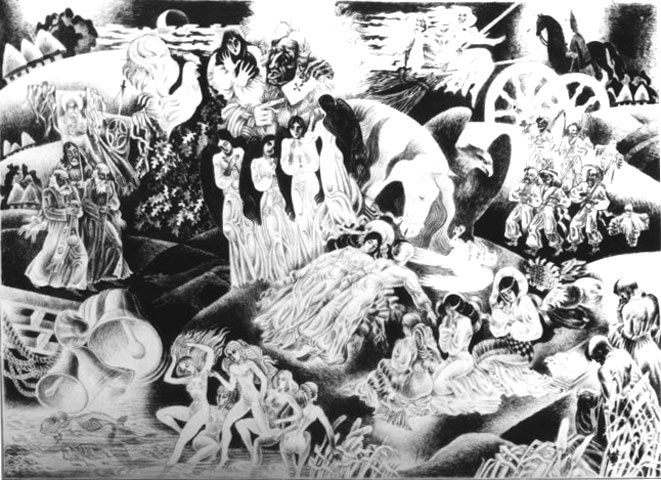